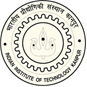 IIT Kanpur – FY2014-15 summary financials

June 24, 2016
1
Non-Plan and Plan Expenditure (Rs. Crore)
2
Non-Plan and Plan Expenditure (Rs. crore)
3
Funding of Plan and Non-Plan Expenditure
4
Student Numbers
5
Student Numbers
6
Non-Plan & Plan Expenditure / Student (Rs.)
7
Non-Plan & Plan Expenditure / Student (Rs.)
8
Non-Plan Expenditure (Rs. crore)
9
Non-Plan Expenditure (Rs. crore)
10
Non-Plan Expenditure (Rs. crore)
11
Non-Plan Expenditure (by type)
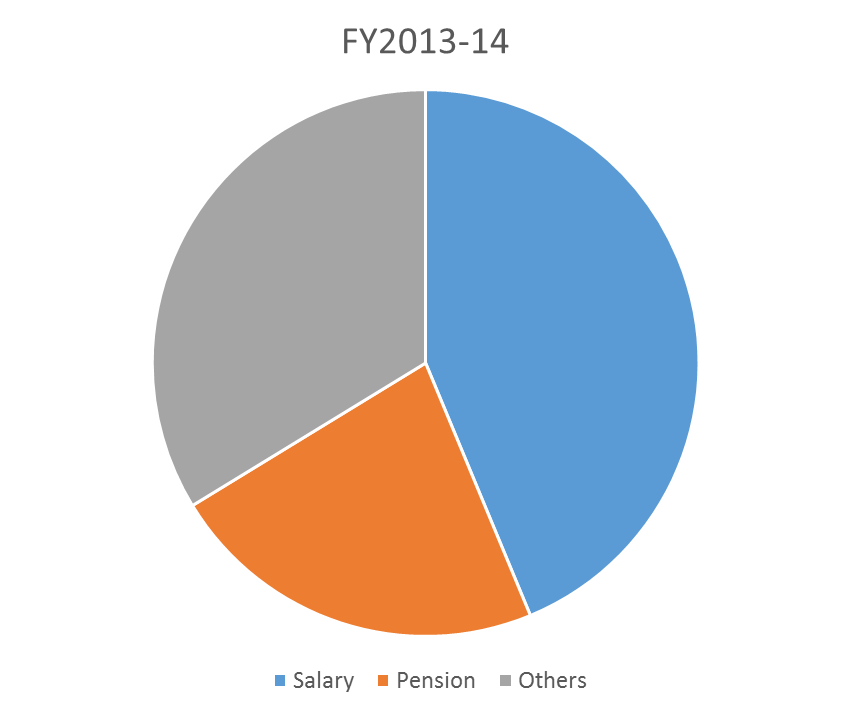 12
Non-Plan Expenditure (Others) (Rs. crore)
13
Internal Receipts (Rs. crore)
14
Plan Expenditure (Rs. crore)
15
Plan Expenditure (by type) (Rs. crore)
16
Plan Expenditure (Rs. crore)
17
Helpful Information
FY2014-15:  1 April 2014 to 31 March 2015
1 crore = 10 million
US$ 1 = Rs. 62.59 (approx.) as on 31 March 2015
MHRD:  Ministry of Human Resource Development, Govt. of India
All students are full-time students.
Non-Plan expenditure refers to recurring (ongoing) expenses on salaries, pension, and other operating expenses.
Plan expenditure refers to expenditure on capital renewal and development, library resources, and scholarships.
18
Thank you
19